S2-2209226
FS_Ranging_SL Status Report
Sherry (Yang) Shen
Xiaomi (Rapporteur)
FS_Ranging_SL status after SA2#153E (1/2)
General
The latest TR 23.700-86 is available here: http://www.3gpp.org/ftp/Specs/archive/23_series.
Total TUs requested for Study Phase is 3.5 TUs. 3 TU is used, and 0.5 TU is remaining
Evaluation & Conclusion for the 8 KIs and 1 new solutions (Solution#34) are added
6 Solutions are updated (#6, #10, #19, #20, #31, #32)
1 LS sent to RAN WGs for RAN dependent issues
34 solutions and their mapping to Key Issues (see the table) 
RAN impacts and dependencies:
Terminologies
RAN impacts or dependencies identified for Key Issue #1, #2, #3, #4, #5 and #8 and their corresponding solutions
SA3 dependencies：
Privacy protection and other security aspects identified in Solution #6, #9, #11, #13, #17, #18, #19, #20, #21, #24, #25, #31, #33 and #34.
Contentious Issue:
TR completion postponed to Jan. 2023, due to no TU on #154.
FS_Ranging_SL status after SA2#153E (2/2)
Focus for the Next Meeting:
SA2#154: establish the new WID, no TU for TR
SA2#154AH: No updates to definition, Key Issues and Architecture Requirements&Assumptions (except editorial changes and issues remarked with EN), no new solution, finalize existing solutions & the  Evaluation&Conclusions and start normative work which are concluded in the TR.
Overall Plan:
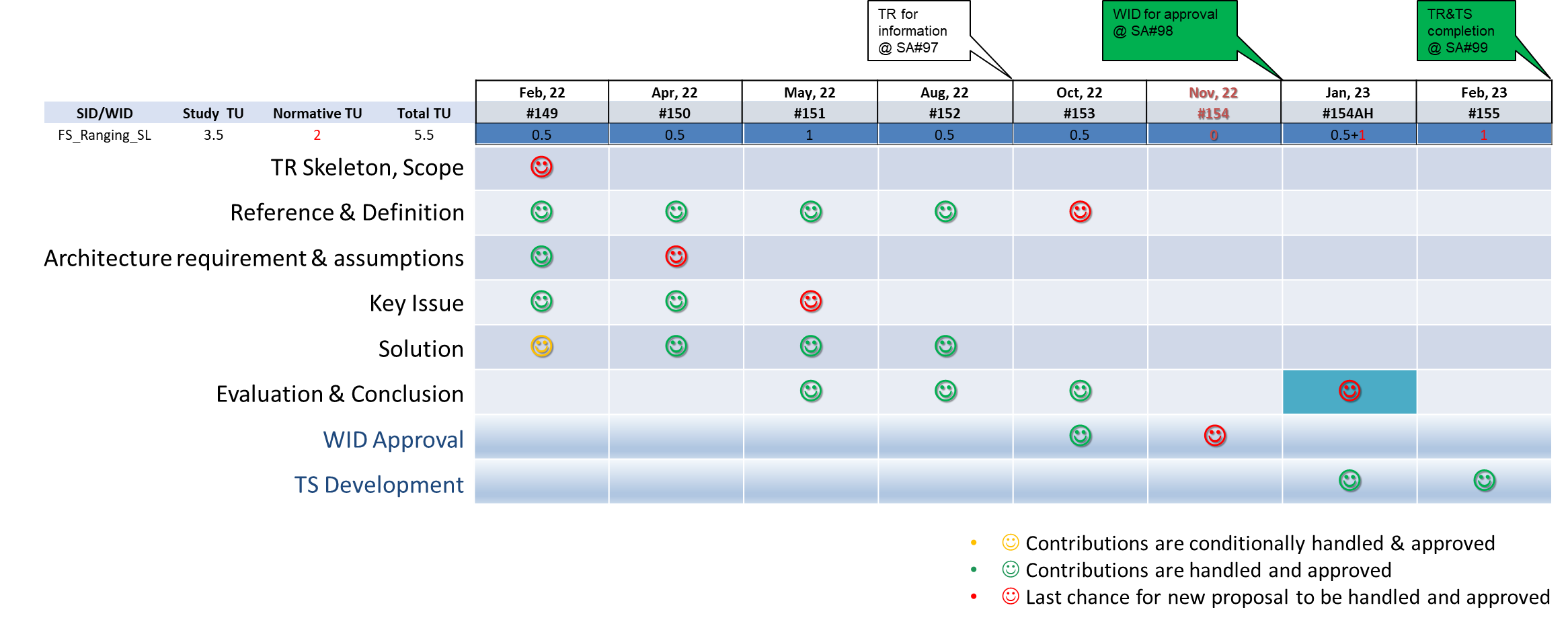 FS_Ranging_SL status at SA#98e
Progress since SA#97-e:
Evaluation & Conclusion for the 8 KIs and 1 new solutions (Solution#34) are added
6 Solutions are updated (#6, #10, #19, #20, #31, #32)
1 LS sent to RAN WGs for RAN dependent issues
new WID is expected to be approved on SA2#154
RAN impacts and dependencies:
Terminologies
RAN impacts or dependencies identified for Key Issue #1, #2, #3, #4, #5 and #8 and their corresponding solutions
SA3 dependencies：
Privacy protection and other security aspects identified in Solution #6, #9, #11, #13, #17, #18, #19, #20, #21, #24, #25, #31, #33 and #34
Next steps:
SA2#154AH: No updates to definition, Key Issues and Architecture Requirements&Assumptions (except editorial changes and issues remarked with EN), no new solution, finalize existing solutions & the  Evaluation&Conclusions and start normative work which are concluded in the TR.